Locking disciplineinference and checkingMichael D. Ernst, Alberto Lovato, Damiano Macedonio, Fausto Spoto, Javier Thaine
University of Washington, USAUniversità di Verona, ItalyJulia Srl, ItalyICSE 2016
Concurrency:  essential but error-prone
Essential for performance (exploit multiple cores)
Design component of GUIs

Data races:  concurrent access to shared data
easy mistake to make
leads to corrupted data structures
difficult to reproduce and diagnose
Thread-unsafe code
class BankAccount {

  int balance;

  void withdraw(int amount) {
    int oldBal = this.balance;
    int newBal = oldBal - amount;
    this.balance = newBal;
  }

  ...

}
Data raceexample
Shared account
Initial balance = 500
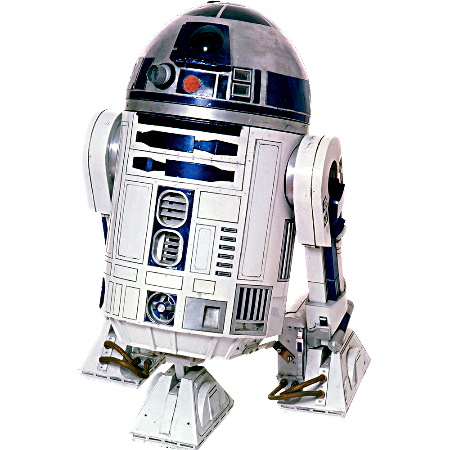 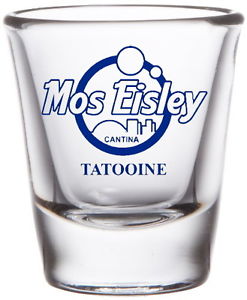 Thread 1:
sharedAccount.withdraw(50)

int oldBal = this.balance;
int newBal = oldBal - amount;
this.balance = newBal;
Thread 2:
sharedAccount.withdraw(100)

int oldBal = this.balance;
int newBal = oldBal - amount;
this.balance = newBal;
500
500
500
100
500
50
400
450
Withdrawals = 150
Final balance = 450
[Speaker Notes: I'm thirsty and want to buy a round at the Cantina.
So I withdraw 50 Galactic Standard Credits.
Galactic Standard Credits.
My spouse wants to purchase a used R2 unit (or:  a moisture harvesting droid) from some upstanding Jawa entrepreneurs.
So she withdraws 100 Galactic Standard Credits.]
There is a data race on the balance field of the shared account.
[The Imperial Bank is motivated to prevent this situation, and their solution is locking.]There is a data race on the balance field of the shared account.]
Solution:  locking
class BankAccount {

  int balance;

  void withdraw(int amount) {
    
    int oldBal = this.balance;
    int newBal = oldBal - amount;
    this.balance = newBal;

  }

  ...

}
Locking:
Only one thread can aquire the lock
No concurrent access to data
Which lock to hold?
Object acctLock;
@GuardedBy(“acctLock”) int balance;
int balance;
synchronized (acctLock) {
Key issues:
Names vs. values
Aliasing
}
Locking discipline =which locks to hold when accessing what data
@GuardedBy("lock1") int w;
 @GuardedBy("lock2") int x;
 @GuardedBy("lock2") int y;
                     int z;

Write locking discipline as documentation and for use by tools
@GuardedBy [Goetz 2006] is a de-facto standard
On GitHub, 35,000 uses in 7,000 files
Its semantics is informal, ambiguous, and incorrect (allows data races)
Similar problems with other definitions
[Speaker Notes: [The @GuardedBy annotation is a de-facto standard for expressing a locking discipline; GitHub contains 35K uses in 7K files.]
[every interpretation is incorrect and permits data races]]
Contributions
Formal semantics for locking disciplines
value-based
unambiguous
prevents data races
Two implementations:
type-checker that validates use of locking
inference tool that infers locking discipline
Experiments:  programmer-written @GuardedBy:
are often inconsistent with informal semantics
permit data races even when consistent
[Speaker Notes: Type-checker alidates programmer-written locking discipline, expressed as @GuardedBy annotations.]
Concurrency background
Each object is associated with a monitor or intrinsic lock
specification of locking discipline
Date d = new Date();

@GuardedBy("d") List lst = ...;

synchronized (d) {
  lst.add(...)
  lst.remove(...)
  otherList = lst;
}
synchronized statement or method locks the monitor.
guard expression;
arbitrary, e.g.  a.b().f
guard expression;
arbitrary, e.g.  a.b().f
Exiting the statement or method unlocks the monitor.
Our implementations handle explicit locks too
Guard expression:
Aliases?
Reassignment?
Side effects?
Scoping?
Guard expression:
Aliases?
Reassignment?
Scoping?
Defining a locking discipline
Yes
No 
Yes
Def site
Informally:
“If program element x is annotated by @GuardedBy(L),
a thread may only use x
while holding the lock L.”

MyObject lock;
@GuardedBy("lock.field") Pair shared;
@GuardedBy("lock.field") Pair alias;

synchronized (lock.field) {
  shared.a = 22;
  alias = shared;
}
Element being guarded:
Name or value?
Aliases?
Reassignments?
Side effects?
Element being guarded:
Name or value?
Aliases?
Reassignments?
Side effects?
Value
Yes
Yes
Yes
What is a use?
Occurrence of name?
Dereference of name? (x.f)
Dereference of value?
What is a use?
Any occurrence of name?
Dereferences of name?
Dereferences of value?
← current
← our def
[Speaker Notes: Current allows data races, ours does not]
MyObject lock;
@GuardedBy("lock") Pair shared;
Pair alias;
Value protection
Name protection
… not name protection
… not value protection
synchronized (lock) {
  alias = shared;
}
alias.a = ...
shared = alias;
synchronized (lock) {
  shared.a = ...
}
Suffers a data race
No data race
Locking discipline semanticsproviding value protection
Suppose expression x has type @GuardedBy(L)

When the program dereferences a value that has ever been bound to x,
the program holds the lock on the value of expression L.
The referent of L must not change while the thread holds the lock.
A use is a dereference
May lock an alias
No reassignment of guard expression.
Side effects permitted (do not affect the monitor).
Formal semantics + proof of correctness [Ernst NFM 2016]
[Speaker Notes: No restriction on copying, argument-passing (including as the receiver), or
   returning values.
[[
 * Note: The protection is shallow.
   It applies to the value that x evaluates to, not to all values reachable from it.
]]]
Static analysis of a locking discipline
Goal is to determine facts about values
Program is written in terms of facts about variables
Analysis computes an approximation (an abstraction)
of values each expression may evaluate to
of locks currently held by the program
Both abstractions are sound
Enforcement via type-checking
Type rule:  If   x : @GB(L) , then L must be held when x is dereferenced

Type system also supports
method pre/postconditions (@Holding annotations)
side effect annotations
type qualifier polymorphism
reflection
flow-sensitive type inference
No two @GuardedBy annotations are related by subtyping
Why not @GB(L1) <: @GB(L1, L2)?
Side effects and aliasing
Inference via abstract interpretation
[Spoto TOPLAS 2003]
Expression e is @GuardedBy(L) if e’s fields are accessed only when L is held
[Nikolic ICTAC 2012]
Acquired on entry to sync(…) { … }. Released on exitor side effect.
Experimental evaluation
15 programs, 1.3 MLOC
BitcoinJ, Daikon, Derby, Eclipse, Guava, Jetty, Velicity, Zookeeper, Tomcat, …
5 contain programmer-written @GuardedBy annotations
661 correct annotations
Candidates:  annotations written by the programmer or inferred by our tool
Correct:  program never suffers a data race on the element (manual analysis)
Results:
Inference:  precision 100%, recall 83%
Type-checking:  precision 100%, recall 99%
Programmers:  precision 50%, recall 42%
[Speaker Notes: Due to complex reasoning
Numbers are with respect to inference results
Due to limitations of Java syntax]
Programmer mistakes
Errors in every program that programmers annotatedwith respect to both value and name semantics
Creating external aliases
Lock writes but not reads
Syntax errors
Omitted annotations
Implementations
Type checker:
Lock Checker, distributed with the Checker Framework
http://CheckerFramework.org/
Live demo: http://eisop.uwaterloo.ca/live
Inference:
Julia abstract interpretation
http://juliasoft.com/
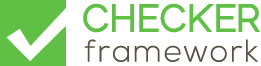 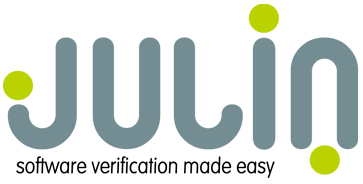 Contributions
Formal semantics for locking disciplines
value-based
unambiguous
prevents data races
Two implementations:
type-checker that validates use of locking discipline (@GuardedBy)
inference tool that infers locking discipline (@GuardedBy)
Experiments:  programmer-written @GuardedBy:
are often inconsistent with informal semantics
permit data races even when consistent with informal semantics
[Speaker Notes: Type-checker alidates programmer-written locking discipline, expressed as @GuardedBy annotations.]
Related work
Name-based semantics:  JML, JCIP, many others
Heuristic checking tools:  Warlock, ESC/Modula-3, ESC/Java
Unsound inference:  [Naik PLDI 2006] uses may-alias, [Rose CSJP 2004] is dynamic
Sound inference for part of Java [Flanagan SAS 2004]
Type-and-effect type systems:  heavier-weight, detect deadlocks too
Ownership types